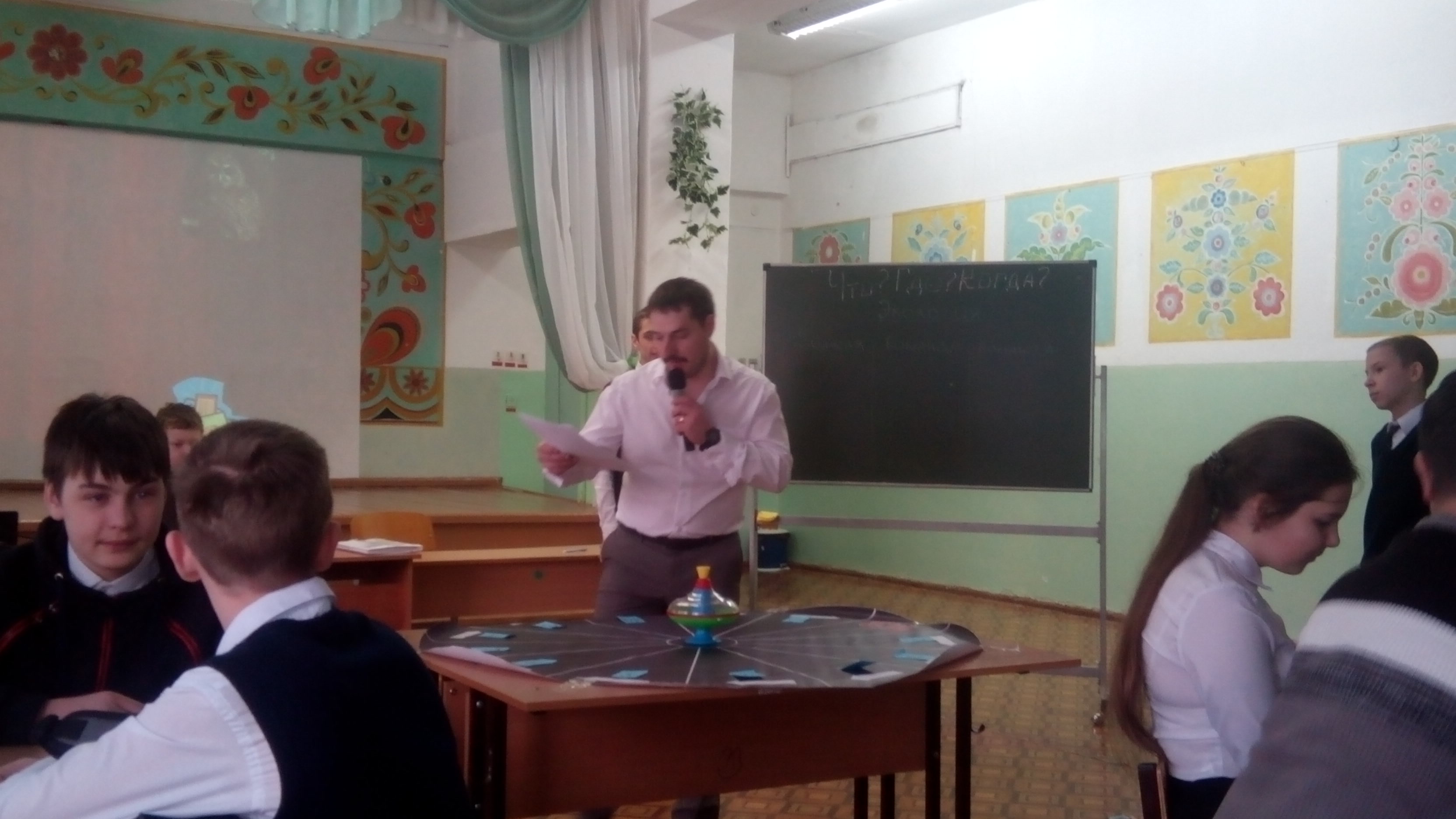 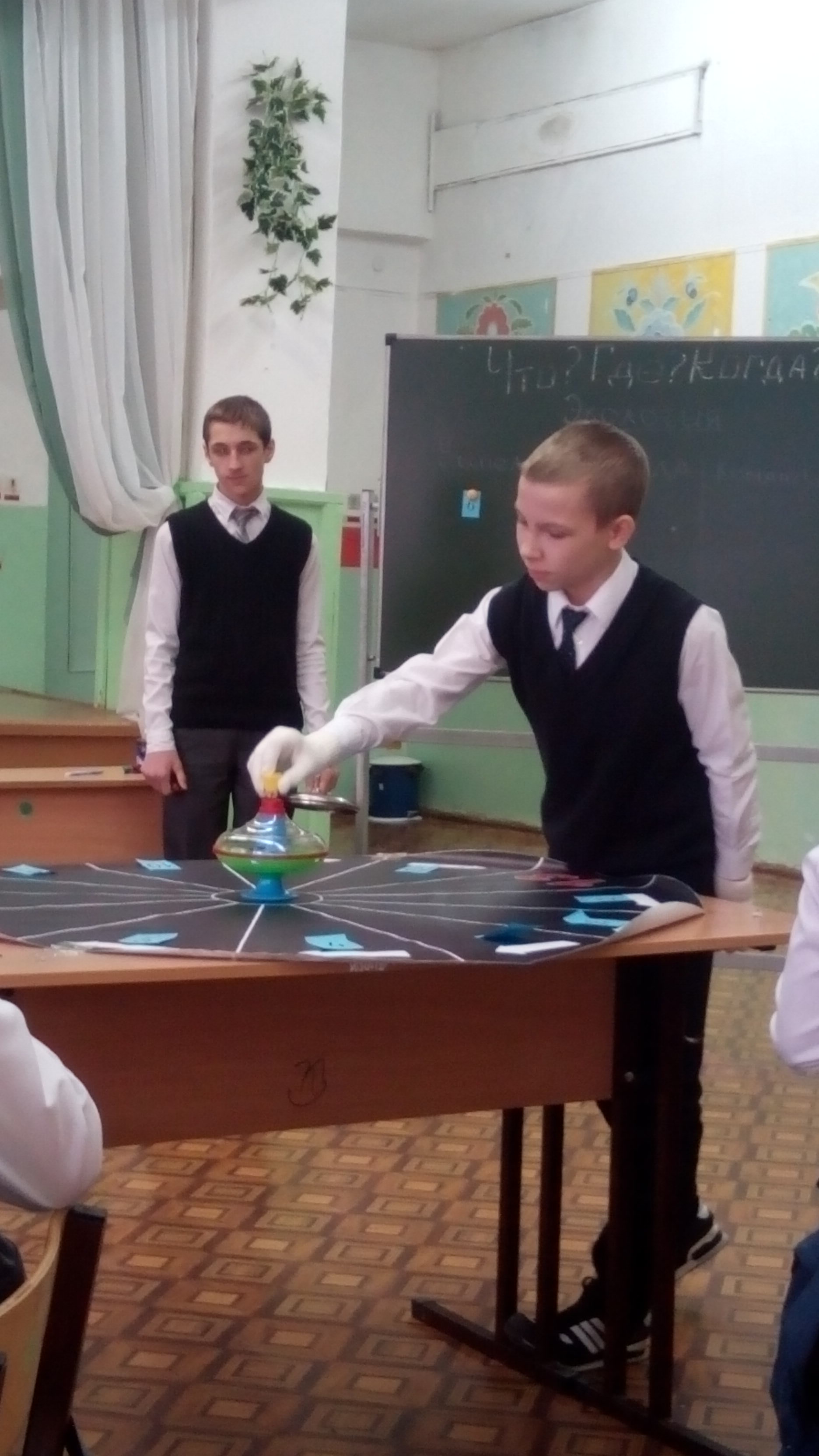 26.01.17 г. Кирилл Анатольевич  Козырев провел открытое мероприятие для учителей школы и СГО  Что? Где? Когда? «Экология» в 8 классах. Урок очень интересный с музыкальным сопровождением.  Кирилл Анатольевич создал очень доброжелательную, позитивную обстановку. Использовал активные методы обучения и воспитания для развития познавательной активности обучающихся. Содержание мероприятия ориентировано на вовлечение в исследовательскую деятельность.Большое спасибо Кириллу Анатольевичу за интересный и познавательный урок.Рекомендации: - разместить в сети Интернет разработку внеклассного мероприятия;- развивать коммуникативные навыки учащихся;- формировать у обучающихся действий оценки и самооценки.
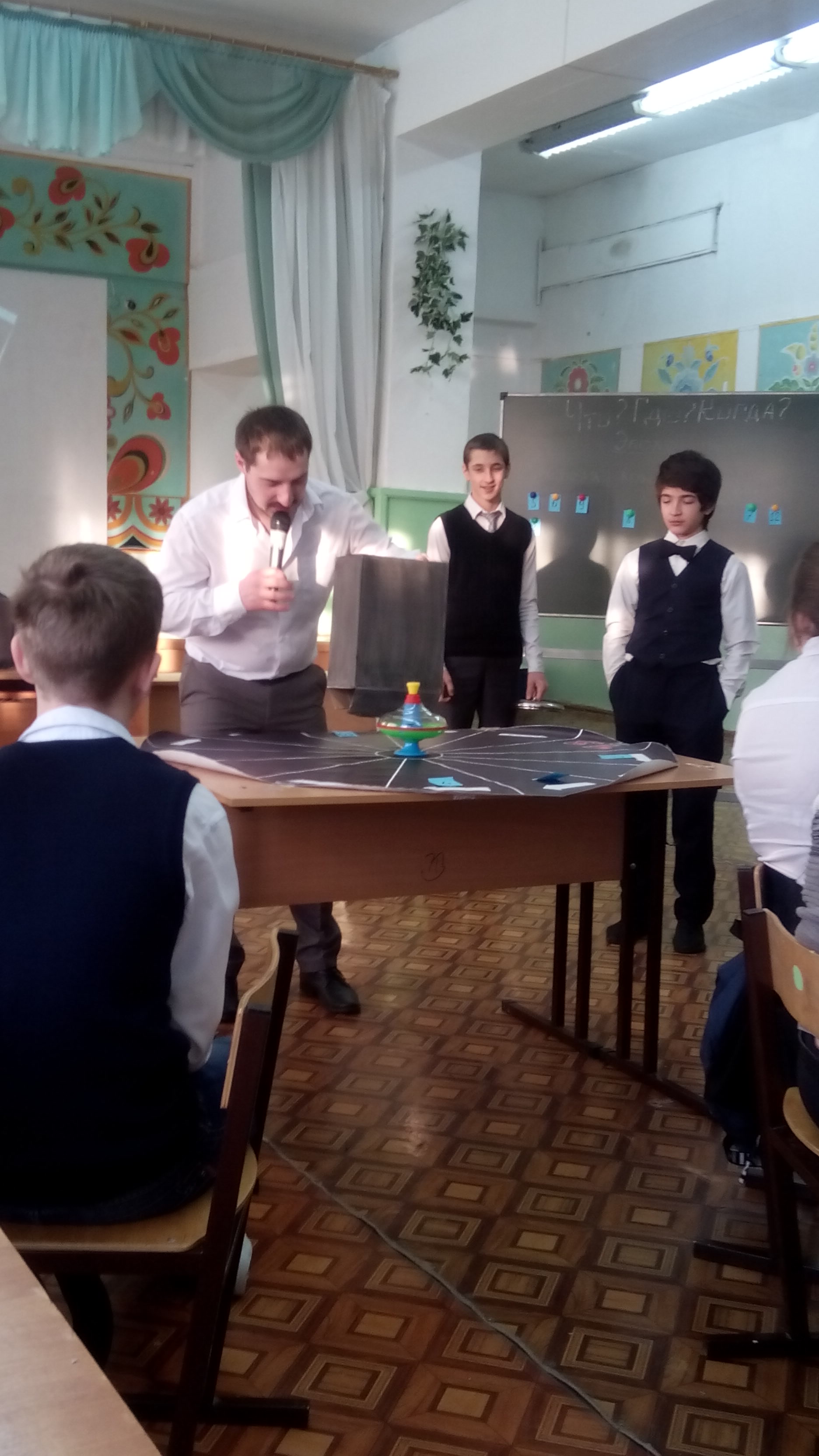